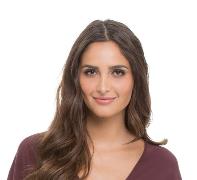 JONATA BAHLA
POSITION TITLE
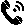 +2126-00-00-00-00
Describe in a few lines your career path, your key skills for the position and your career goals. This is actually an introduction to your cover letter.
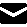 Bahla.works@gmail.com
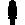 27 Years Old
Rabat, Morocco
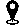 CONTACT
EDUCATION
UNIVERSITY OF LOREX | Jan 2014 To Dec 2016
MASTERS DEGREE
Lorem Ipsum is simply dummy text of the printing and typesetting indu stry. Lorem Ipsum has been the industry's standard dummy te xt ever since the 1500s Lorem Ipsum is simply dummy

UNIVERSITY OF LOREX | Jan 2014 To Dec 2016
BACHELOR
Lorem Ipsum is simply dummy text of the printing and typesetting indu stry. Lorem Ipsum has been the industry's standard dummy te xt ever since the 1500s Lorem Ipsum is simply dummy
APPLICATION SKILLS
WORK EXPERIENCE
CREATIVE DESIGNER
CMYK LTD | Jan 2030 To Dec 2032
Lorem Ipsum is simply dummy text of the printing and typesetting indu stry. Lorem Ipsum has been the industry's standard dummy te xt ever since the 1500s Lorem Ipsum is simply dummy

CREATIVE DESIGNER
CMYK LTD | Jan 2030 To Dec 2032
Lorem Ipsum is simply dummy text of the printing and typesetting indu stry. Lorem Ipsum has been the industry's standard dummy te xt ever since the 1500s Lorem Ipsum is simply dummy

CREATIVE DESIGNER
CMYK LTD | Jan 2030 To Dec 2032
Lorem Ipsum is simply dummy text of the printing and typesetting indu stry. Lorem Ipsum has been the industry's standard dummy te xt ever since the 1500s Lorem Ipsum is simply dummy
PERSONAL SKILLS
LANGUAGE
PHOTOSHOP
ILLUSTATOR
FLASH
MS OFFICE
CREATIVE
CREATIVE
CREATIVE
CREATIVE
ARABIC
ENGLISH
FRENCH
HOBBIES
AWARDS
BEST IDEA 2018
Lorem Ipsum is simply dummy text of the printing and typesetting indu stry.
BEST IDEA 2019
Lorem Ipsum is simply dummy text of the printing and typesetting indu stry.
[Speaker Notes: جميع الحقوق محفوظة لموقع  www.bestfreecv.com]